Producing human insulin using a human gene inserted into a bacteria plasmid"Gene Transfer"
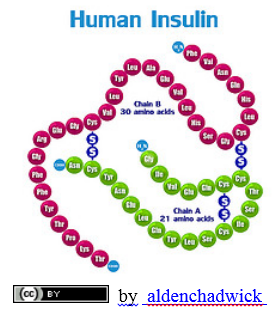 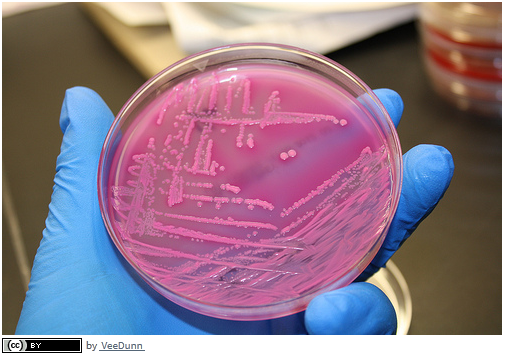 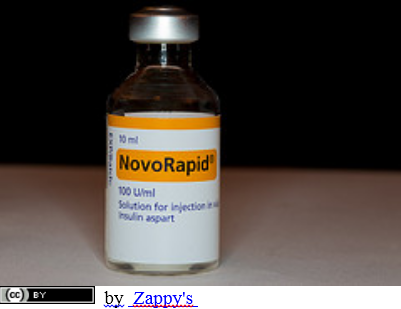 © David Faure, InThinking www.biology-inthinking.co.uk
Restriction Enzymes
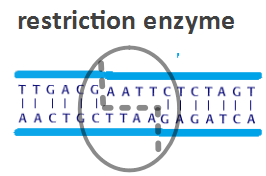 DNA ligase enzyme
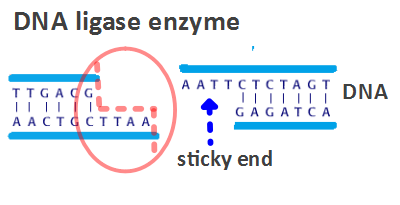 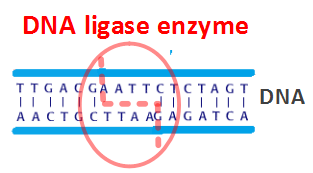 How to produce insulin - step by step
Outlineof insulin production